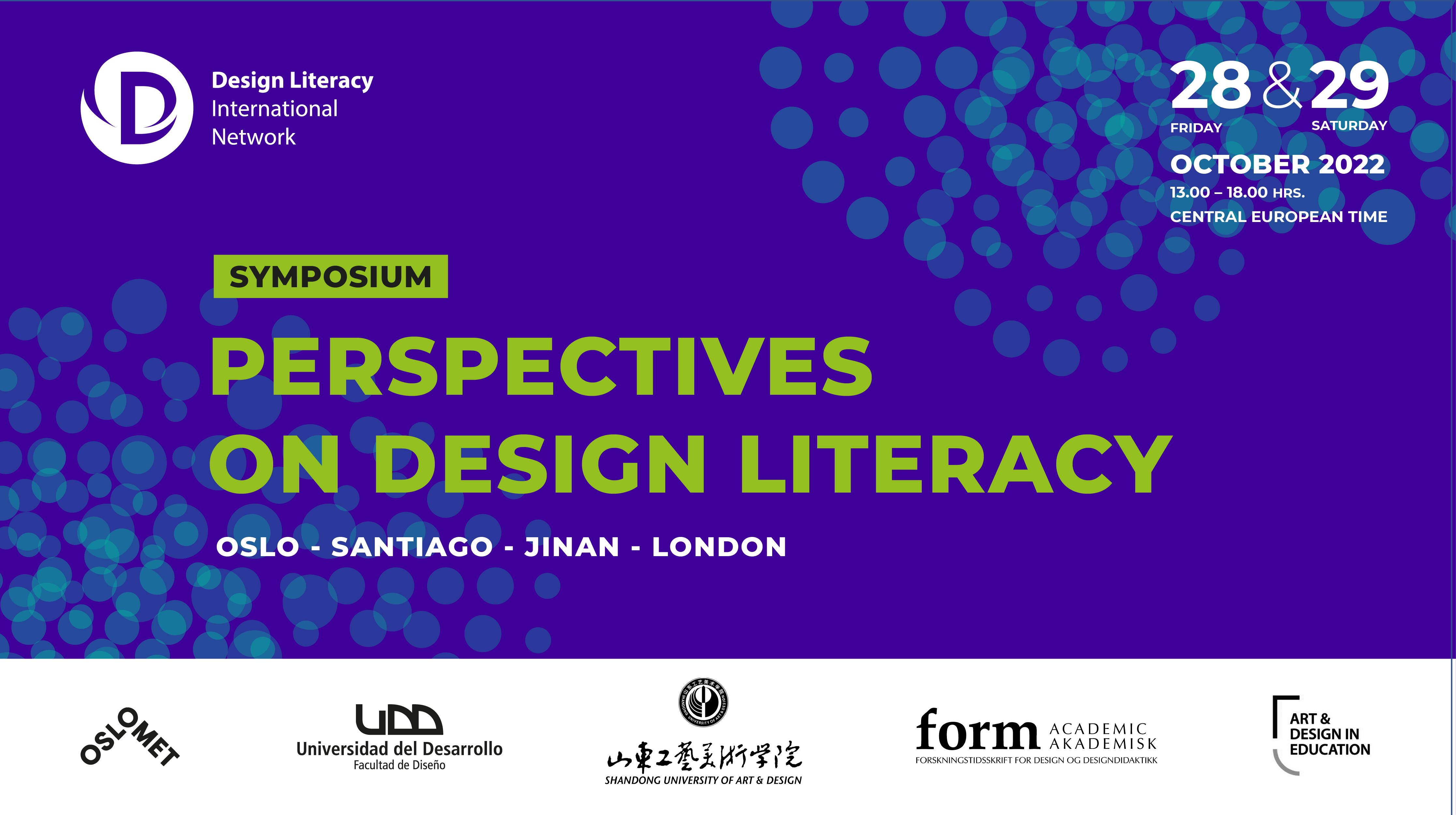 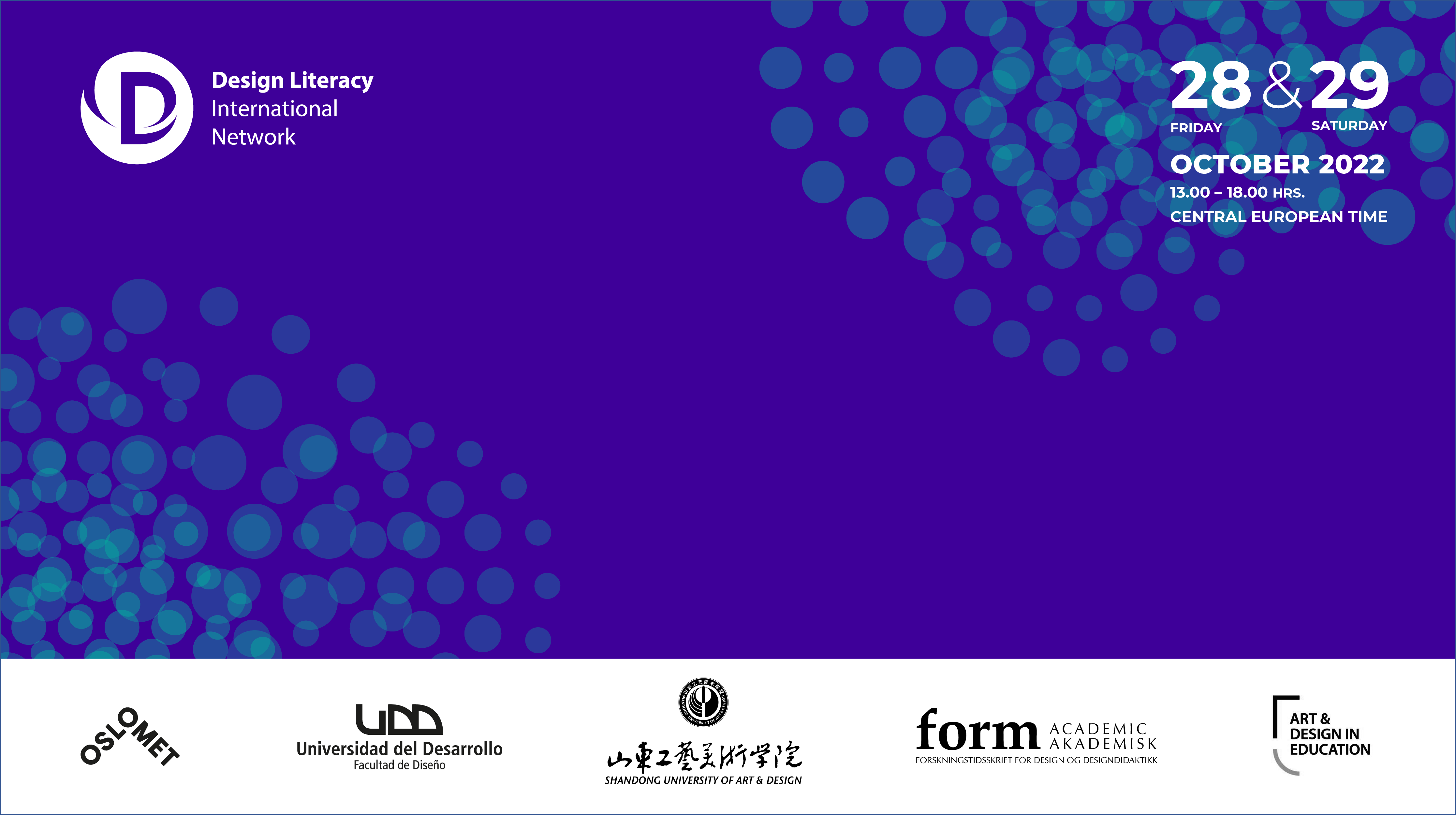 PASTE HERE THE TITLE OF THE ABSTRACT
Authors´names
Institution
email
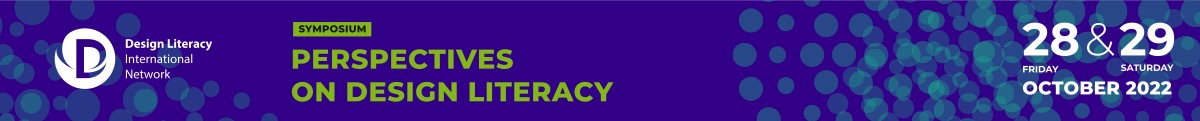